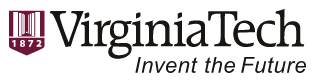 The Qualtrics Tempo
Lesley Moyo and Tracy Gilmore
LOEX Annual Conference 2013
Create a new survey
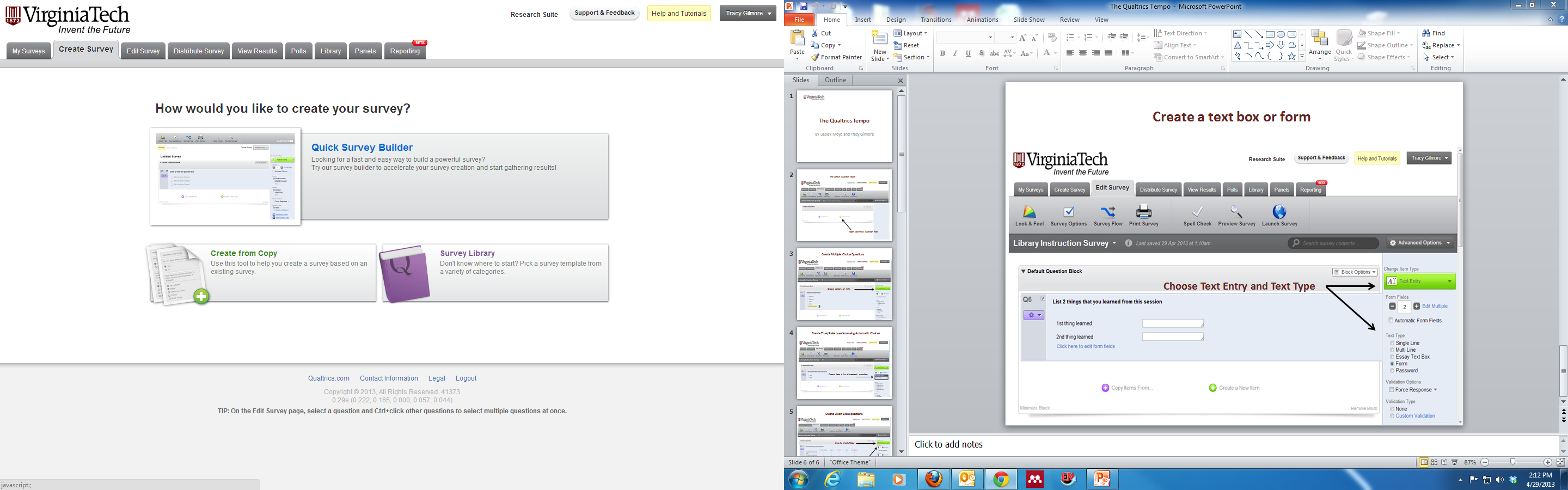 Get started here
4/30/2013
2
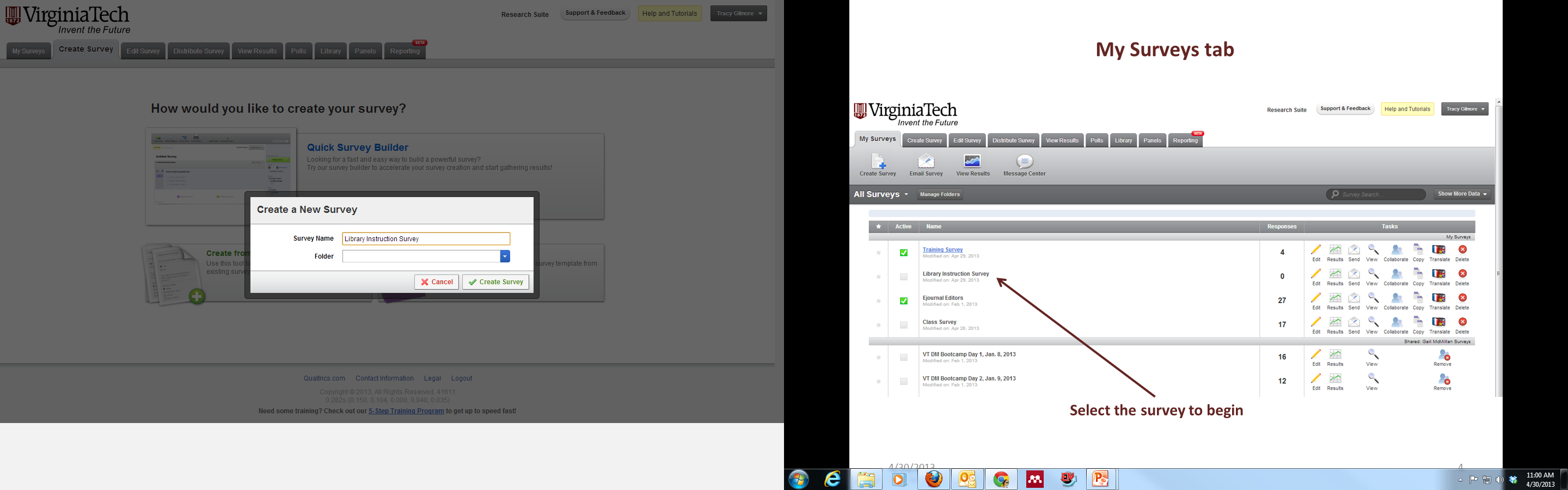 Assign a name and folder for the new survey
4/30/2013
3
My Surveys tab
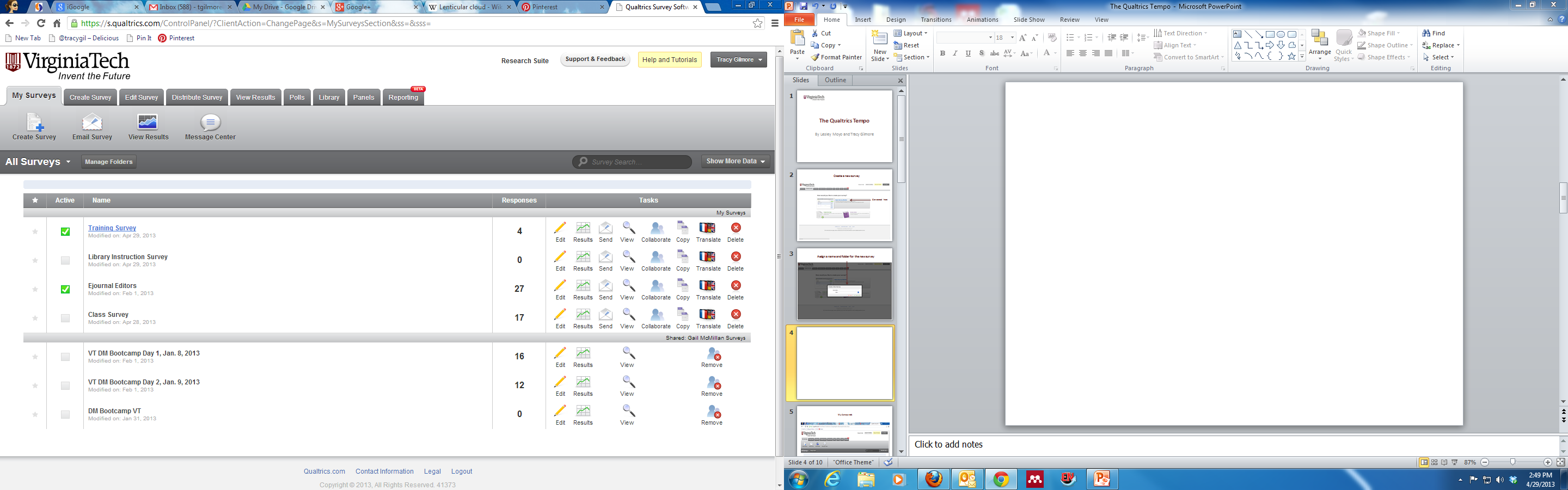 Select the survey to begin
4/30/2013
4
Edit the Survey
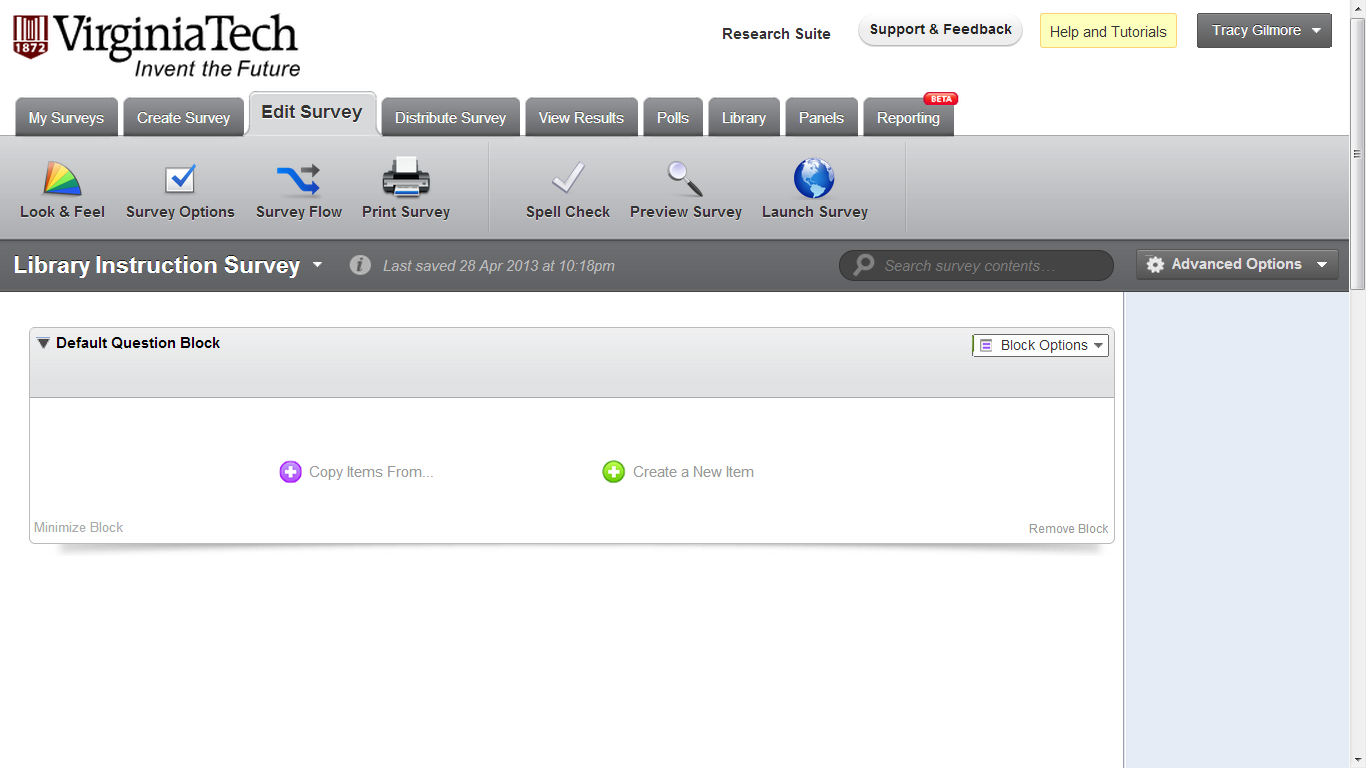 Begin each new question here
4/30/2013
5
Create Multiple Choice Questions
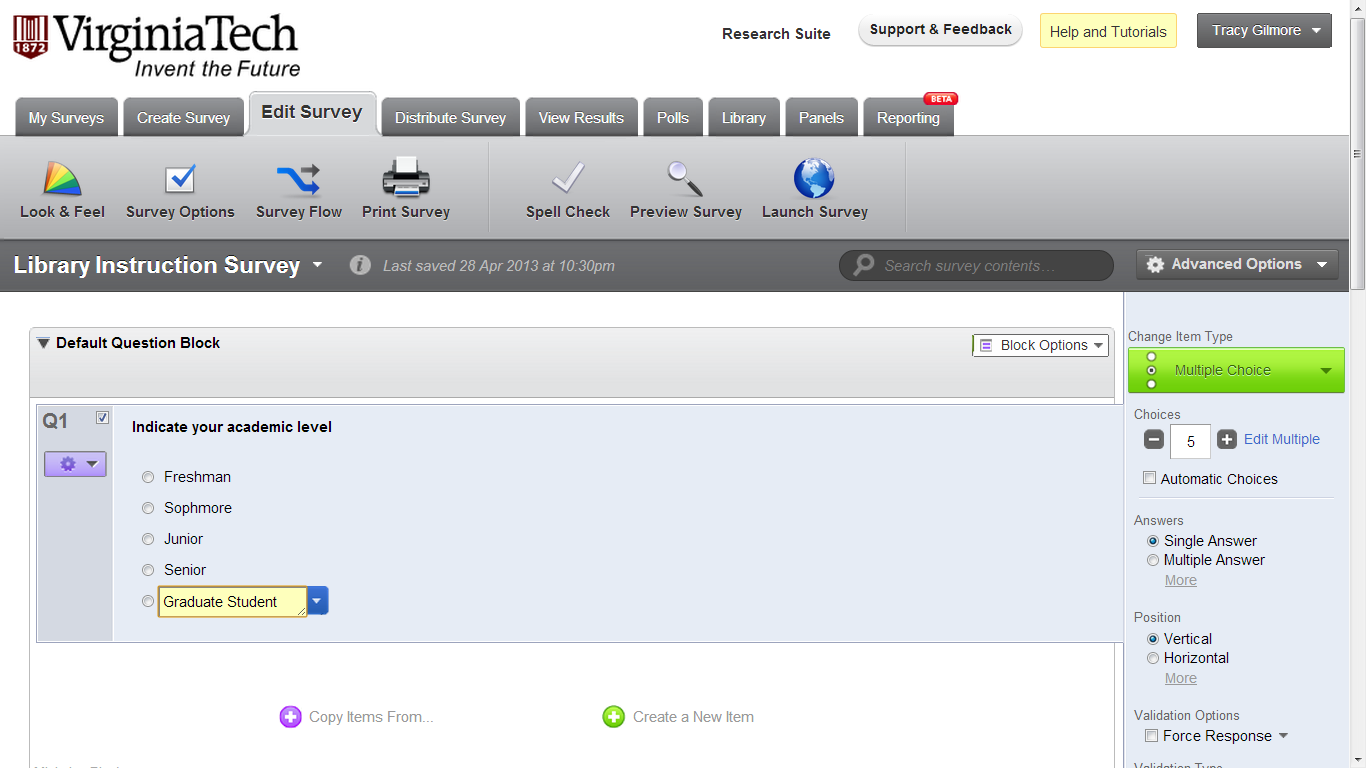 Choose options on right
4/30/2013
6
Create True/False questions using Automatic Choices
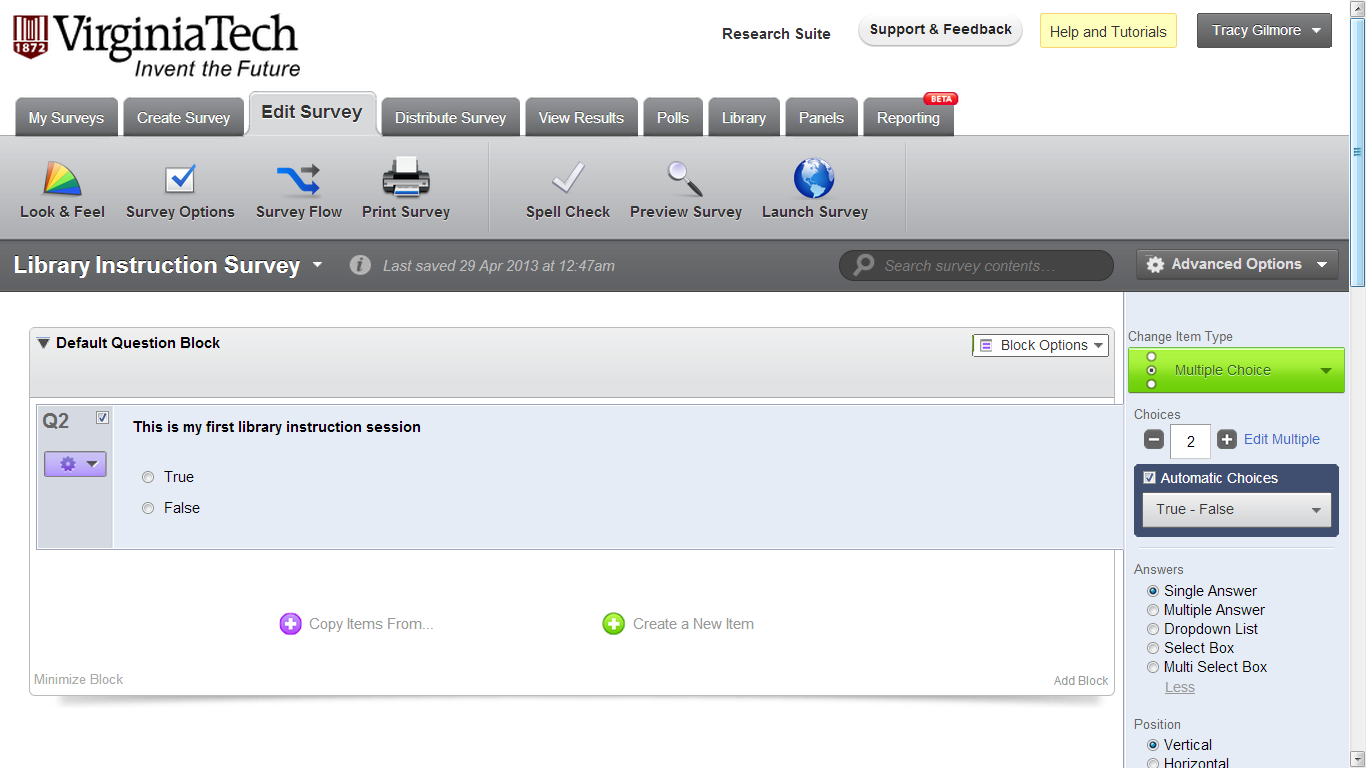 Choose from a list of automatic questions
4/30/2013
7
Create Likert Scale questions
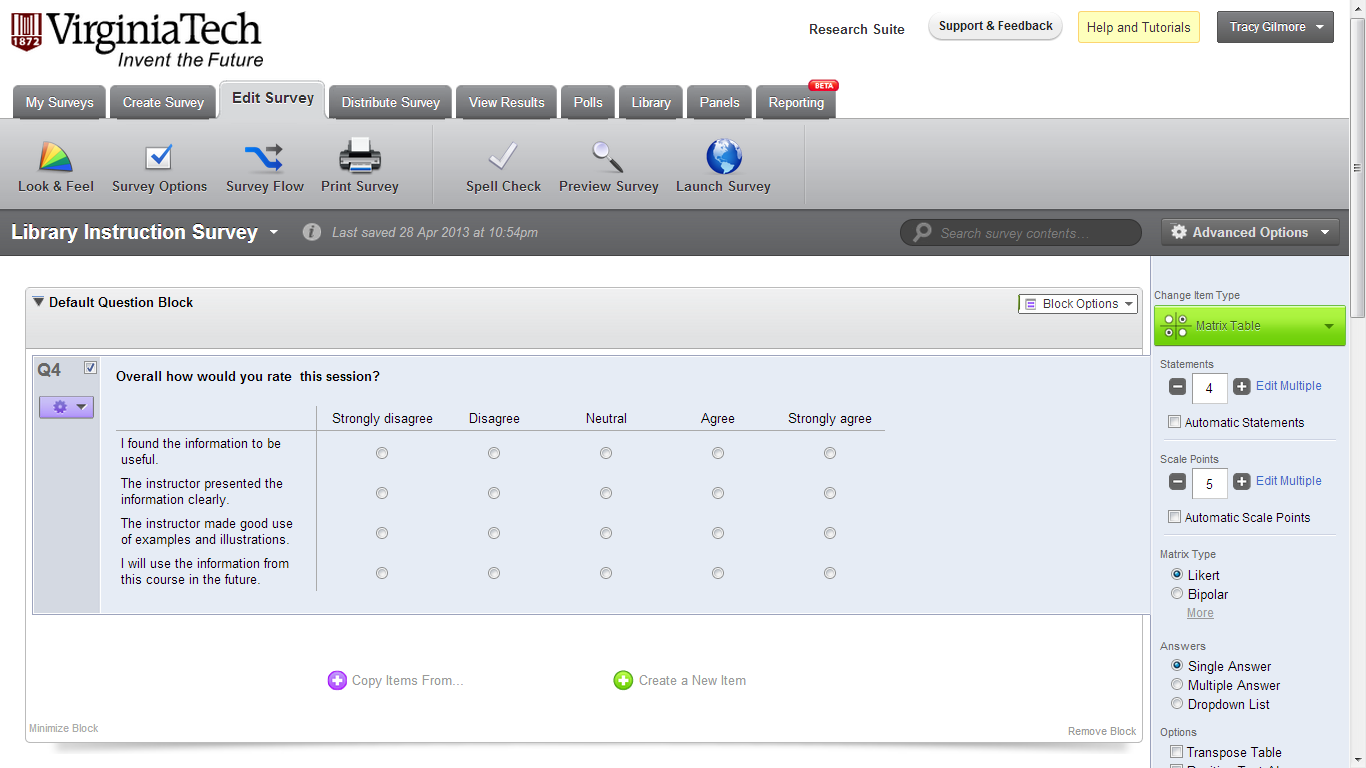 Use the Matrix Table
Choose the number of statements and scale points
4/30/2013
8
Create a text box or form
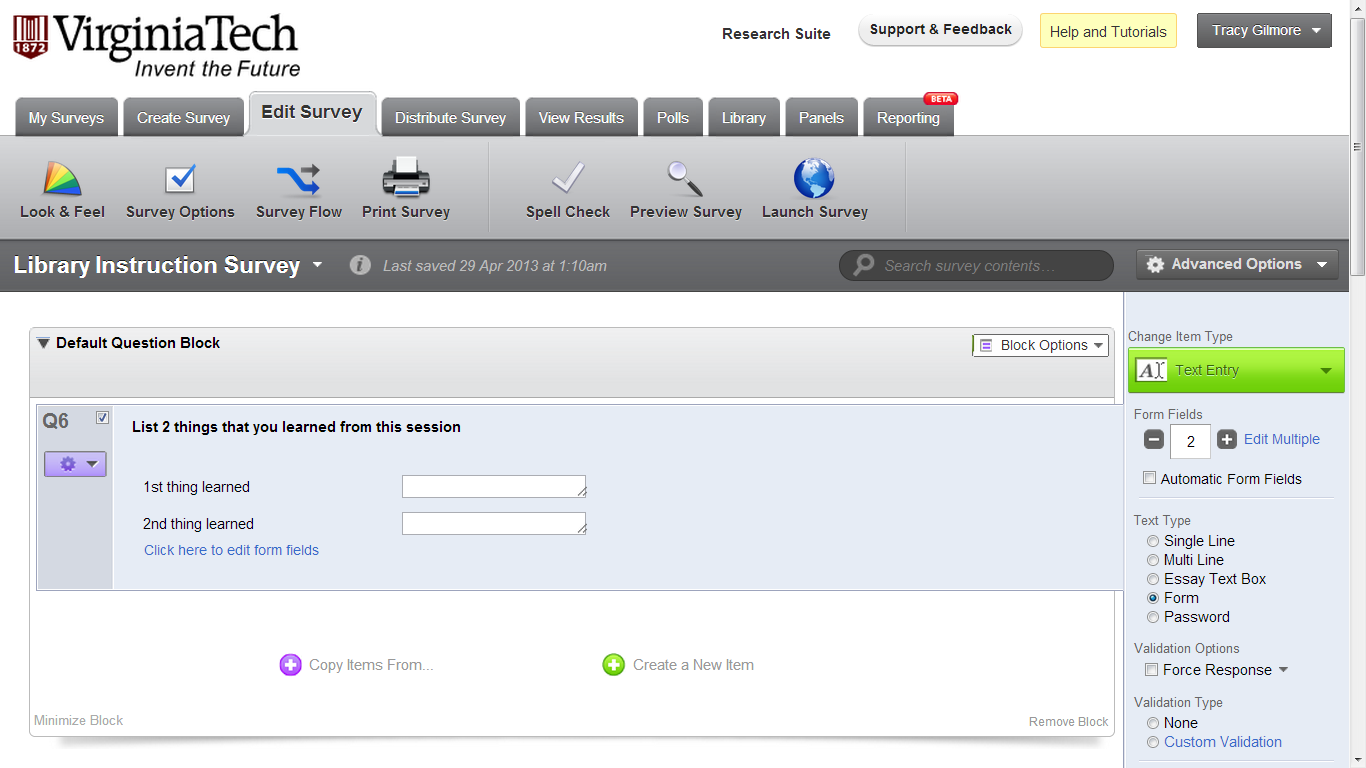 Choose Text Entry and Text Type
4/30/2013
9
Change the font or edit content
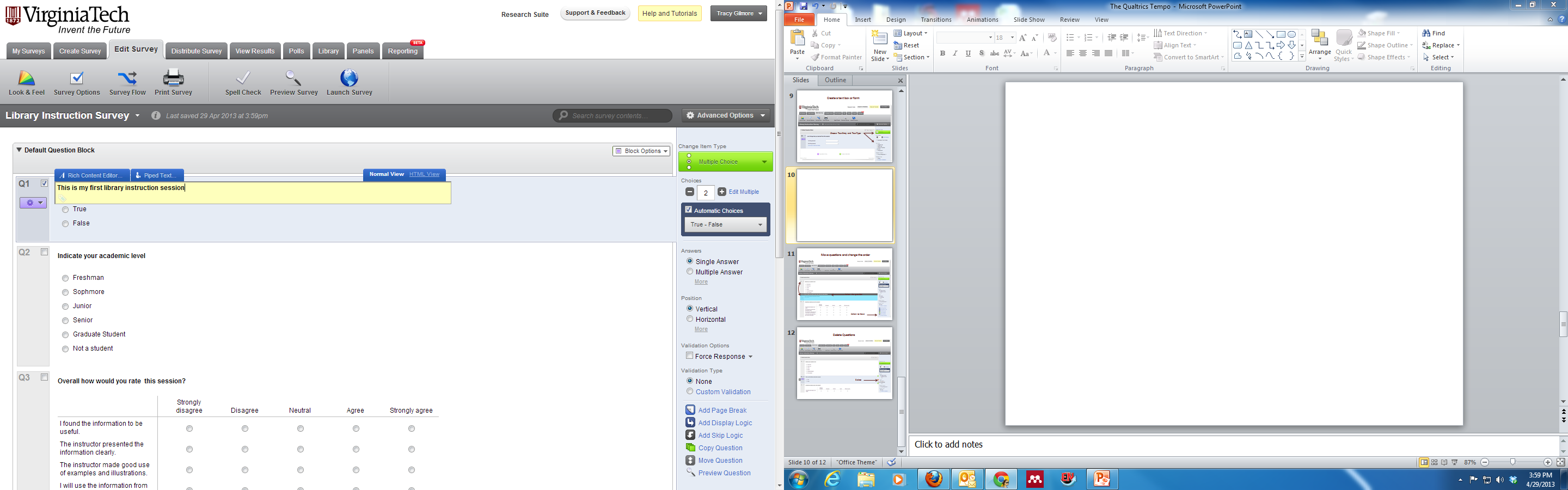 Select the text for Rich Content Editor
4/30/2013
10
Rich Text Editor
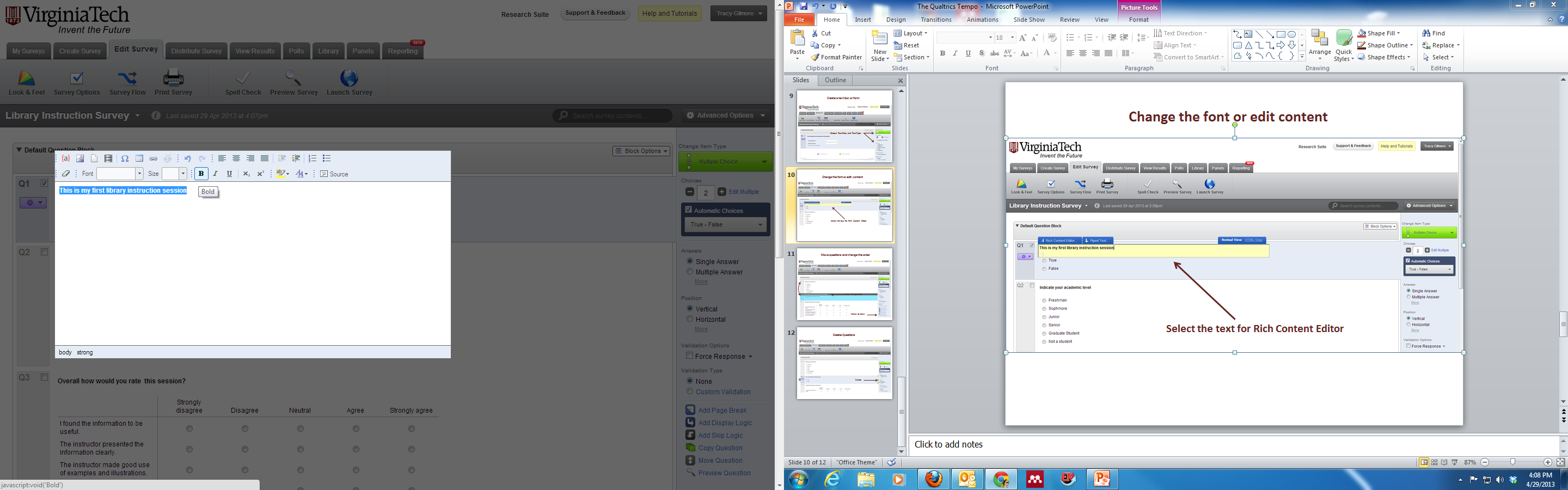 4/30/2013
11
Move questions and change the order
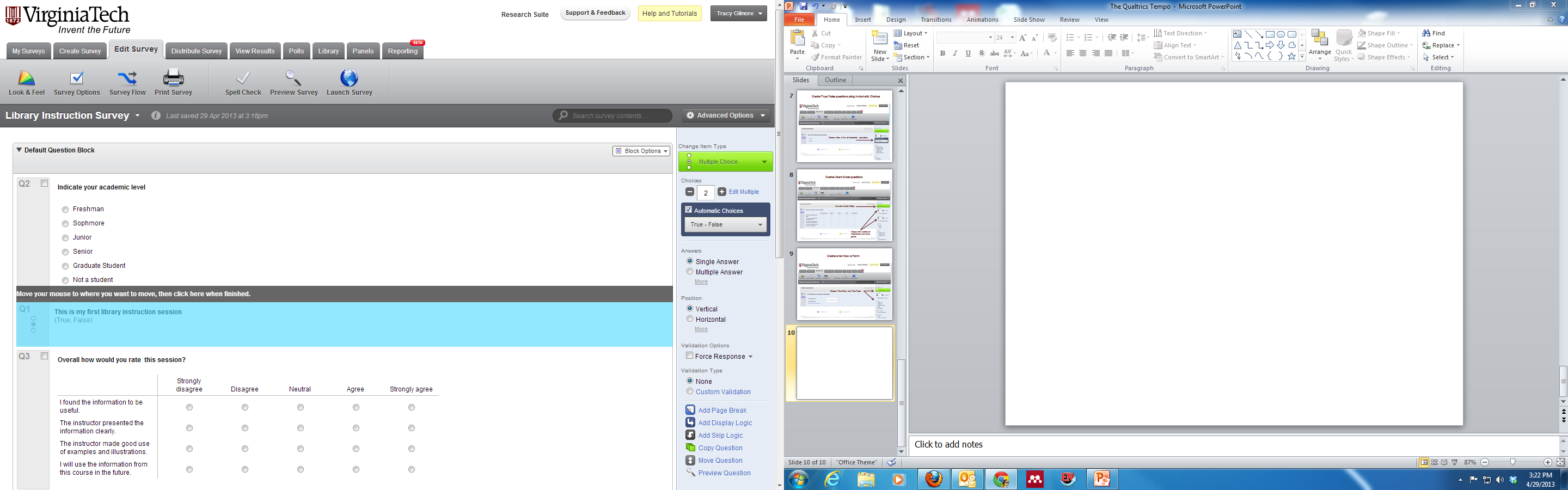 Select the question
Select to move
4/30/2013
12
Change the numbering
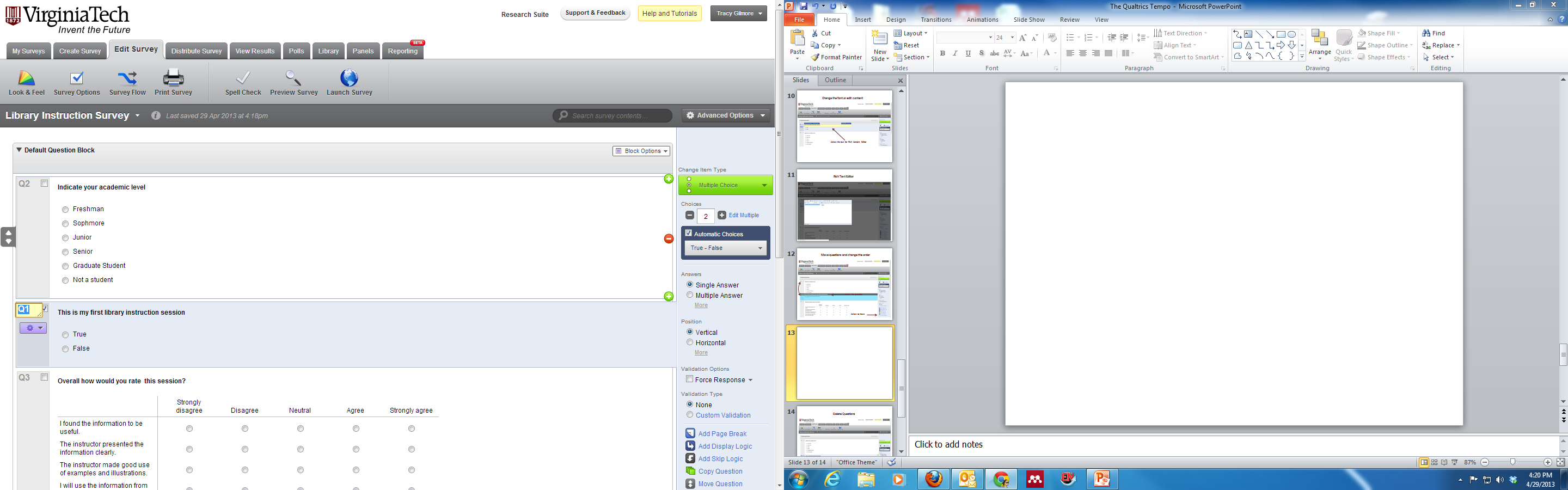 Change the item number
4/30/2013
13
Remove Questions
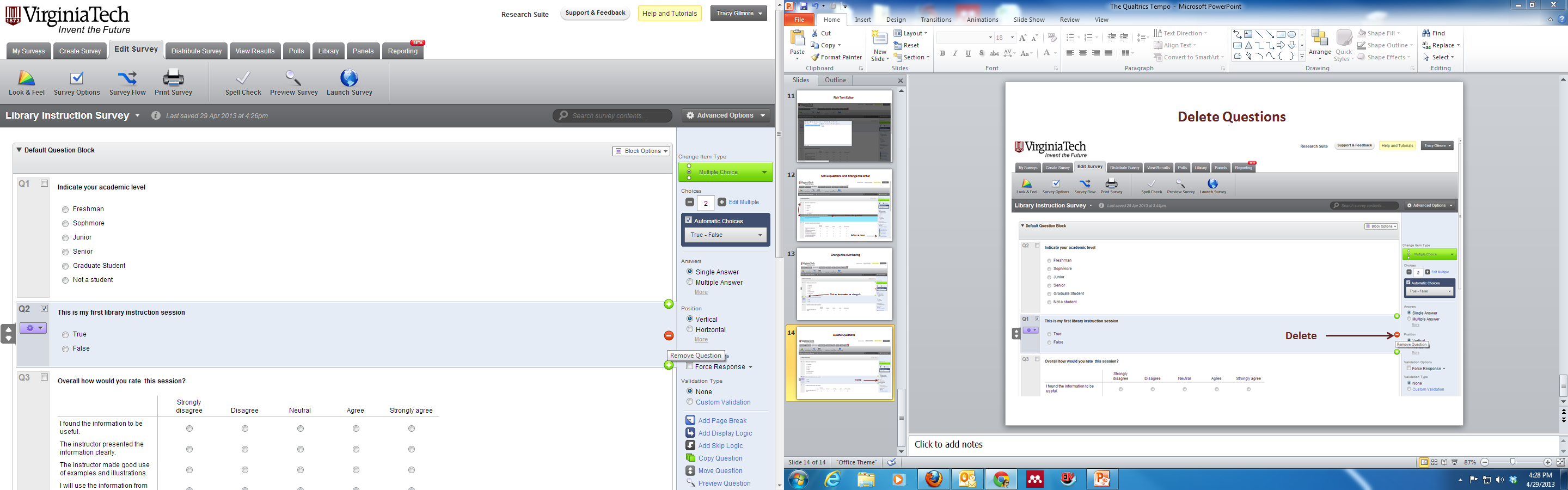 Delete
4/30/2013
14
Change the survey flow with Skip Logic
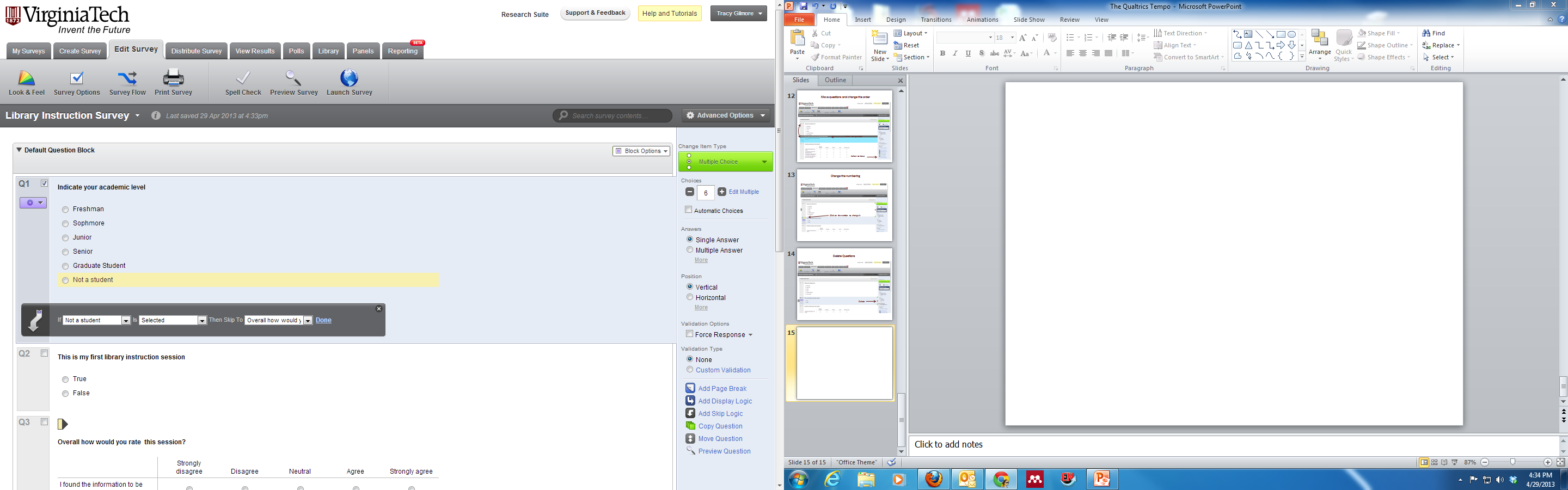 Skip logic parameters
4/30/2013
15
Make questions conditional with Display Logic
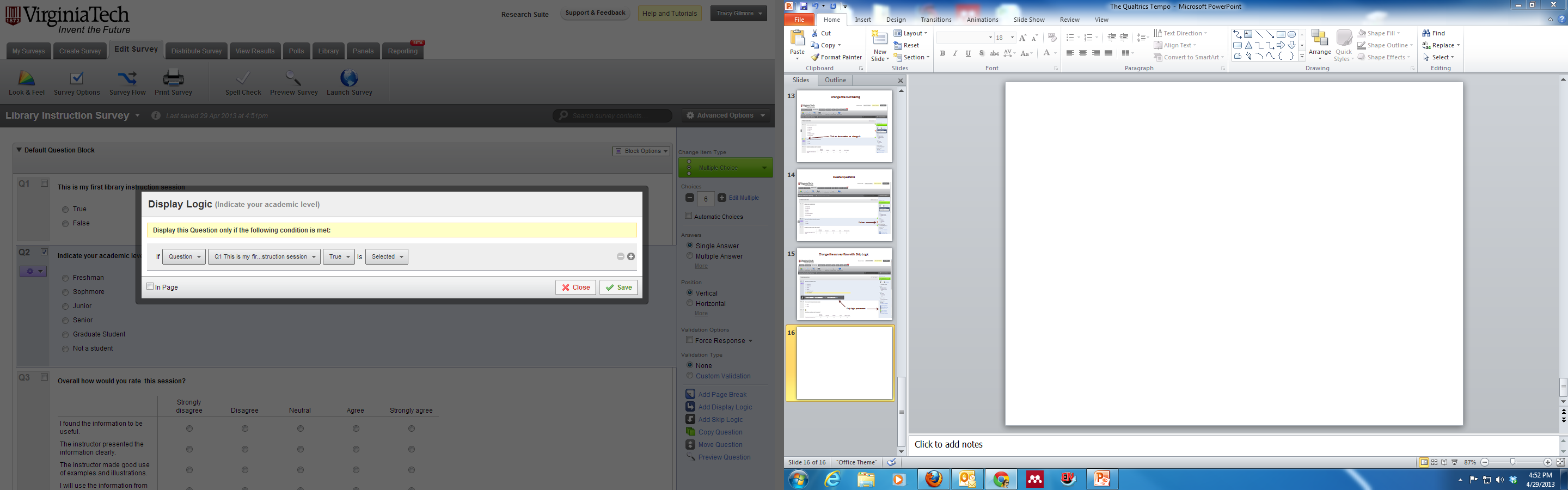 4/30/2013
16
Distribute and Activate the survey
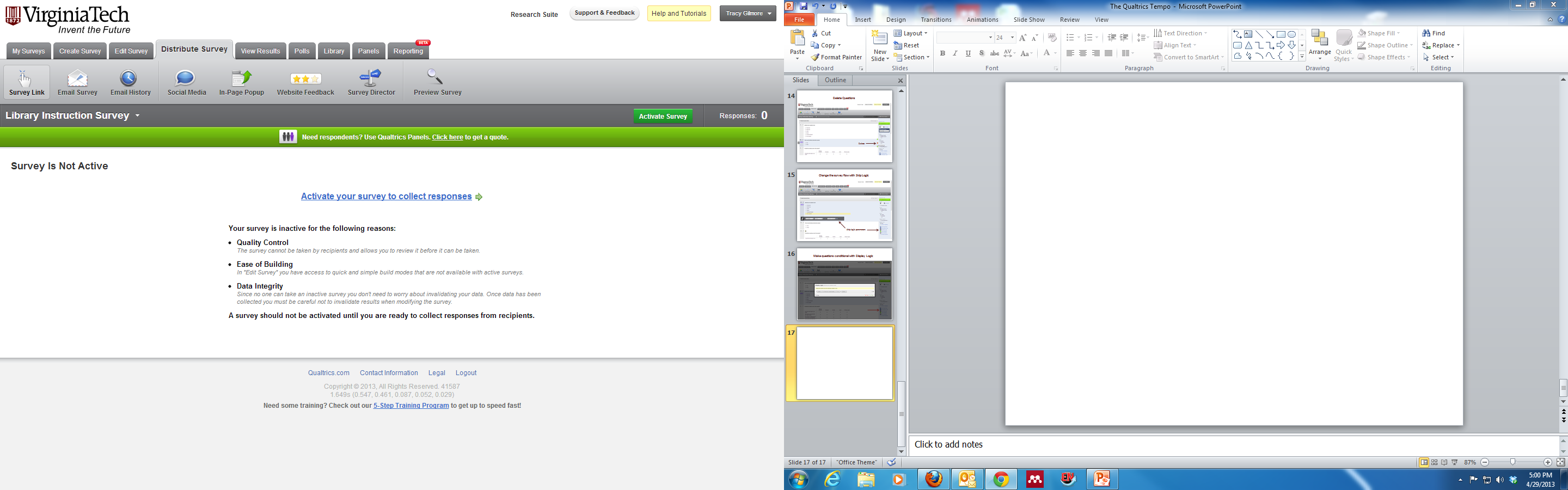 4/30/2013
17
Use the Anonymous Survey Link to distribute your survey
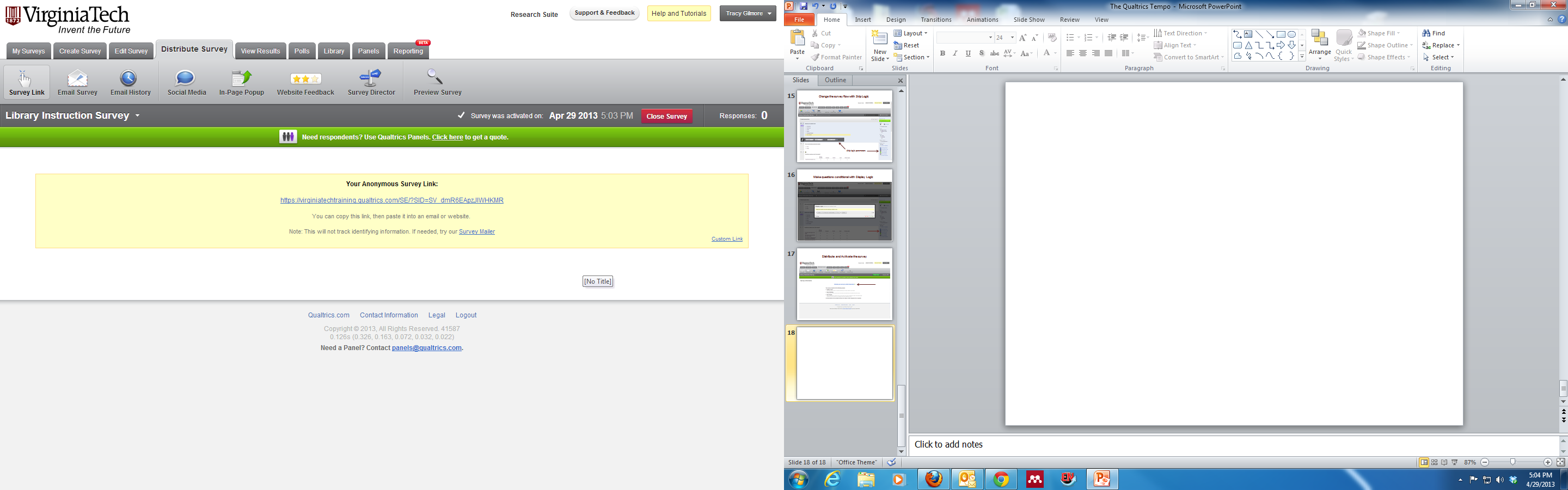 4/30/2013
18